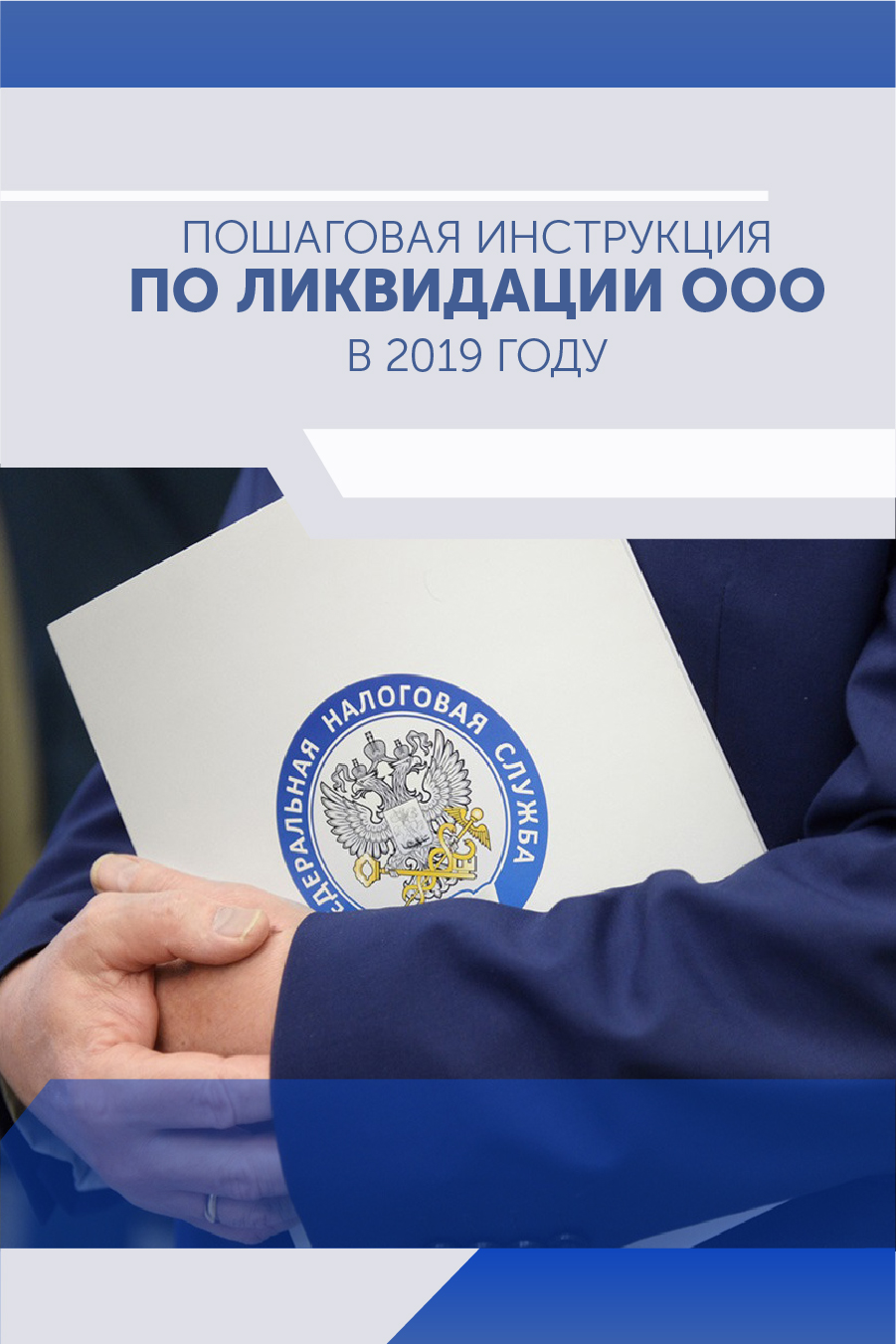 ПОШАГОВАЯ ИНСТРУКЦИЯ
ПО РЕОРГАНИЗАЦИИ АО
В ФОРМЕ ВЫДЕЛЕНИЯ
fedresurs.online
8-800-302-02-21
fedresurs.online
8-800-302-02-21
fedresurs.online
8-800-302-02-21
Сервис удаленной публикации сообщений в Федресурсе и журнале «Вестник государственной регистрации»
ОПУБЛИКОВАТЬ СООБЩЕНИЕ
РАССЧИТАТЬ СТОИМОСТЬ
fedresurs.online
8-800-302-02-21